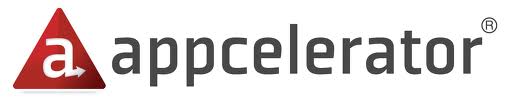 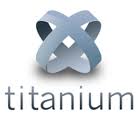 Nic Jansma
@NicJ
//nicj.net
Who am I?
Nic Jansma

Spent 6 years as a dev at Microsoft - Win 7 & IE 9/10 Perf Teams

Recently founded Wolverine Digital

Developing high-performance websites and apps

nic@nicj.net          @NicJ          http://nicj.net
http://github.com/nicjansma
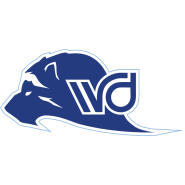 First Two Apps (Native Android)
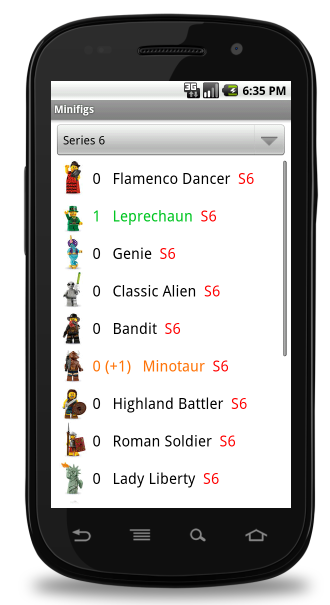 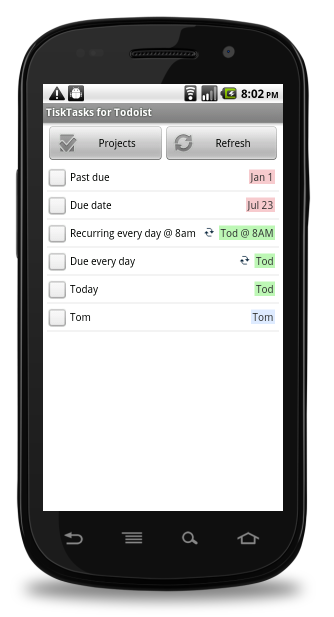 Minifig Collector (free)             TiskTasks for Todoist ($0.99)             
        http://minifigcollector.com                 http://tisktasks.com
3rd App
October 2011: Partnered with the author of the Unofficial LEGO Minifigure Catalog to create an interactive version of his book

Wanted to release on iOS and Android

Native? PhoneGap? Appcelerator?
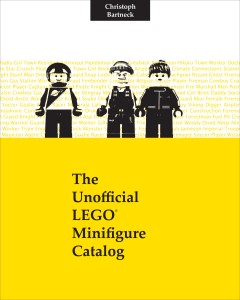 Native Development
Java
Objective-C
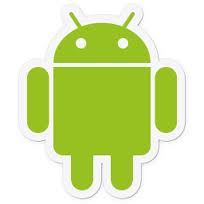 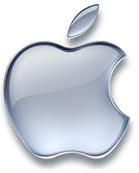 Appcelerator Titanium Mobile
Titanium is a JavaScript runtime that gives you native access to the platform’s controls

You are not building a app via html/css/js (i.e. PhoneGap)
JavaScript
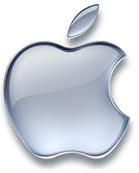 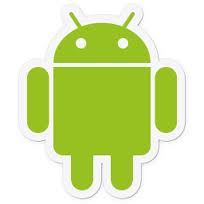 How Titanium Mobile Works
You write code in JavaScript
At runtime, your application has 3 major components:
JavaScript source code (minified and inlined, but not compiled,  into Java/Obj-C strings)
Titanium API implementation in the native OS
JavaScript interpreter (V8/Rhino for Android, JavaScriptCore for iOS)

The JavaScript interpreter runs your JavaScript code in an environment with proxies for the native objects (windows, controls, etc)
Getting Titanium Mobile
Step 1: Sign up for Appcelerator
https://my.appcelerator.com/auth/signup
“App EXPLORE” plan = Free: Build, test, ship, sell for free
Additional plans available (more analytics, cloud, support): http://www.appcelerator.com/plans-pricing

Step 2: Download Titanium Studio
http://www.appcelerator.com/platform/titanium-studio 

Step 3:
Profit ???
Titanium Studio
Eclipse-- (was Aptana Studio)
Editor
Formatting
Code-completion
Build
Debug
Release
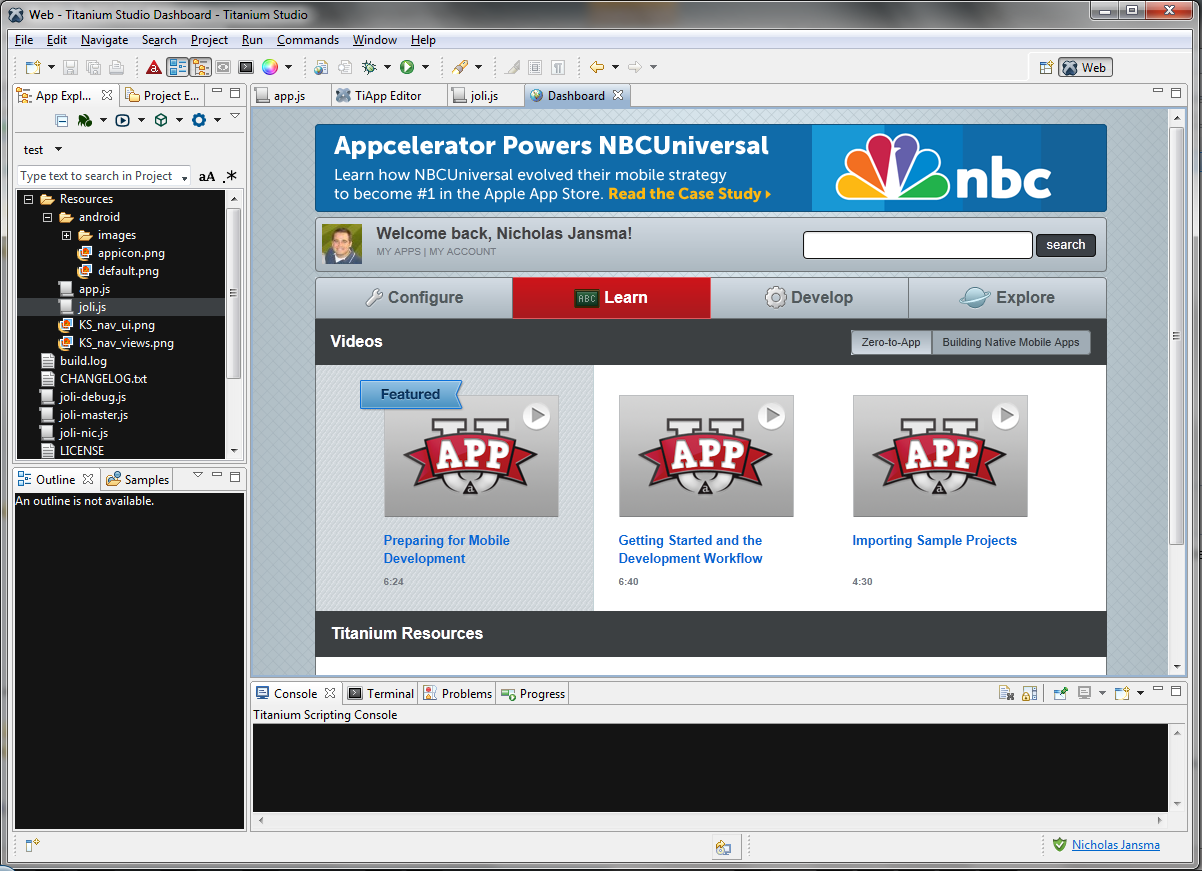 App File Structure
I18n\ - Internationalization files
modules\ - Third-Party (or Appcelerator) native modules
Resources\
app.js – Startup file
images\ - Generic Images
android\ - Android-specific images
images\high / etc – Android density/screen-size dirs
iphone\ - iOS-specific images 
@2x files
lib\, ui\, whatever\ - your source file dirs
Hello World
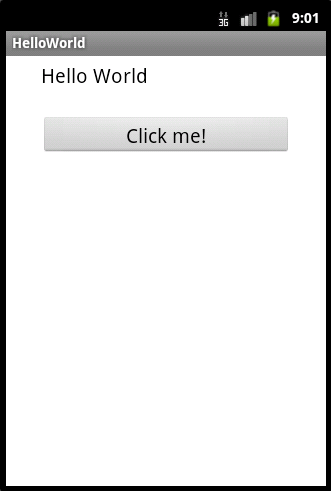 var win = Ti.UI.createWindow({
    title: 'Hello, World!',
    layout: 'vertical',
    backgroundColor: 'white'
});

var helloLabel = Ti.UI.createLabel({
    text: 'Hello World',
    color: 'black',
    font: {
        fontSize: '20sp'
    },
    height: '40dp',
    width: '250dp'
});
win.add(helloLabel);

var helloButton = Ti.UI.createButton({
    title: 'Click me!',
    font: {
        fontSize: '20sp'
    },
    top: '20dp',
    height: '40dp',
    width: '250dp'
});

helloButton.addEventListener('click', function() {
    alert('you clicked me!');
});
win.add(helloButton);

win.open();
Titanium Mobile APIs
AJAX / Web services
In-App Purchases
Geolocation
Camera
Media / Photo Gallery
Accelerometer
Maps
Analytics
Social Sharing (Facebook, etc)

Extensible with your own native iOS/Android packages
KitchenSink
https://github.com/appcelerator/KitchenSink/
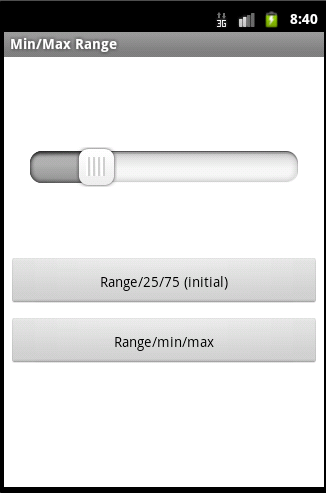 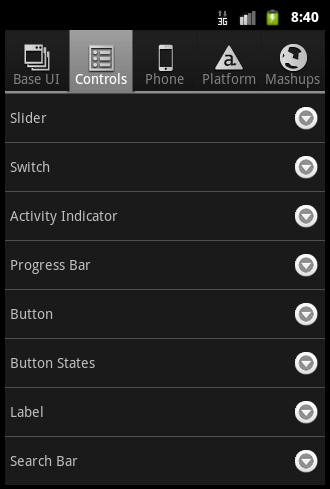 Cloud Services
http://www.appcelerator.com/cloud
Future Platform Support
Blackberry
WinPhone7
Pros
One codebase for two platforms
You’ll (theoretically) spend less time than writing two native apps
Maintenance on one codebase should be easier in the long run

Native interface controls
Your apps can look just like native ones

Might be able to reuse your JavaScript in other parts of your project
eg., Web front-end, Node.js backend

Platform is open-source
https://github.com/appcelerator/titanium_mobile 

JavaScript is fun!
Cons
Platform is young and still changing

Need to learn a new platform / SDK / quirks
Knowing the ins & outs of native iOS / Android will help

You’ll still have lots of if(iOS){} and if(android){}
LEGO Minifig Collector has 24 blocks of code that are Android or iOS specific

Performance isn’t 100% of a native app

SDK/API Documentation is weak (but getting better)

Q&A support forum is a mess (use SO instead)
Unofficial LEGO Minifigure Catalog
Took ~1 month to develop

http://minifigure.org/application

Releasing content updates via IAP

Got featured in iTunes Catalogs category for a week

Looking back, Titanium was the right choice for our product’s needs
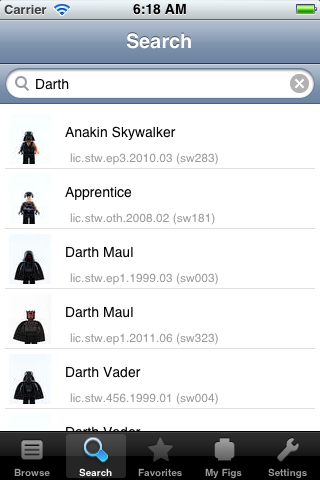 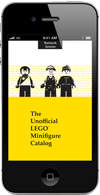 Lessons Learned
I probably spent as much time learning Titanium and building my first app as I would have spent learning native iOS
Now I can build apps in Titanium quickly, but still need to learn native iOS
2nd+ Titanium app will be a lot easier to build

It takes time to ramp-up on good JavaScript patterns
CommonJS modules, Crockford-isms, http://shichuan.github.com/javascript-patterns/ 

I like JavaScript
Now I’m developing a game where JavaScript is the whole stack: Node.js websockets and HTTP server, frontend in HTML/CSS/JS, mobile version via Titanium

iOS simulator is a lot faster to test on. Android emulator is slow!

For community support, you’ll need to use a combination of the Appcelerator API Docs, Q&A site, videos and StackOverflow
Lessons Learned, continued
You’ll spend time adapting when they release SDK updates
1.7.x => 1.8.x: Took me 2 days to find and fix bugs from SDK changes

You won’t double your sales just by releasing on both platforms
Good Reads
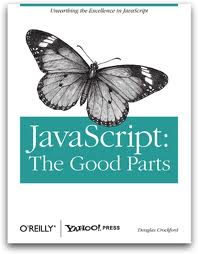 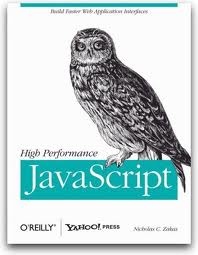 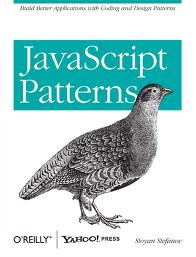 Links
Appcelerator
http://appcelerator.com
http://docs.appcelerator.com/titanium/2.1/index.html
http://developer.appcelerator.com/questions/newest
http://stackoverflow.com/questions/tagged/titanium
http://vimeo.com/appcelerator 

Community Projects
Joli https://github.com/xavierlacot/joli.js/